«Гендерное  развитие  ребёнка».
д\с № 98 « Почемучка».


( Подготовила : Ступина С. В. )
Перед ДОУ стоит задача : перейти от «бесполой педагогики» к воспитанию таких качеств, которые направлены на освоение детьми многообразия гендерных ролей.
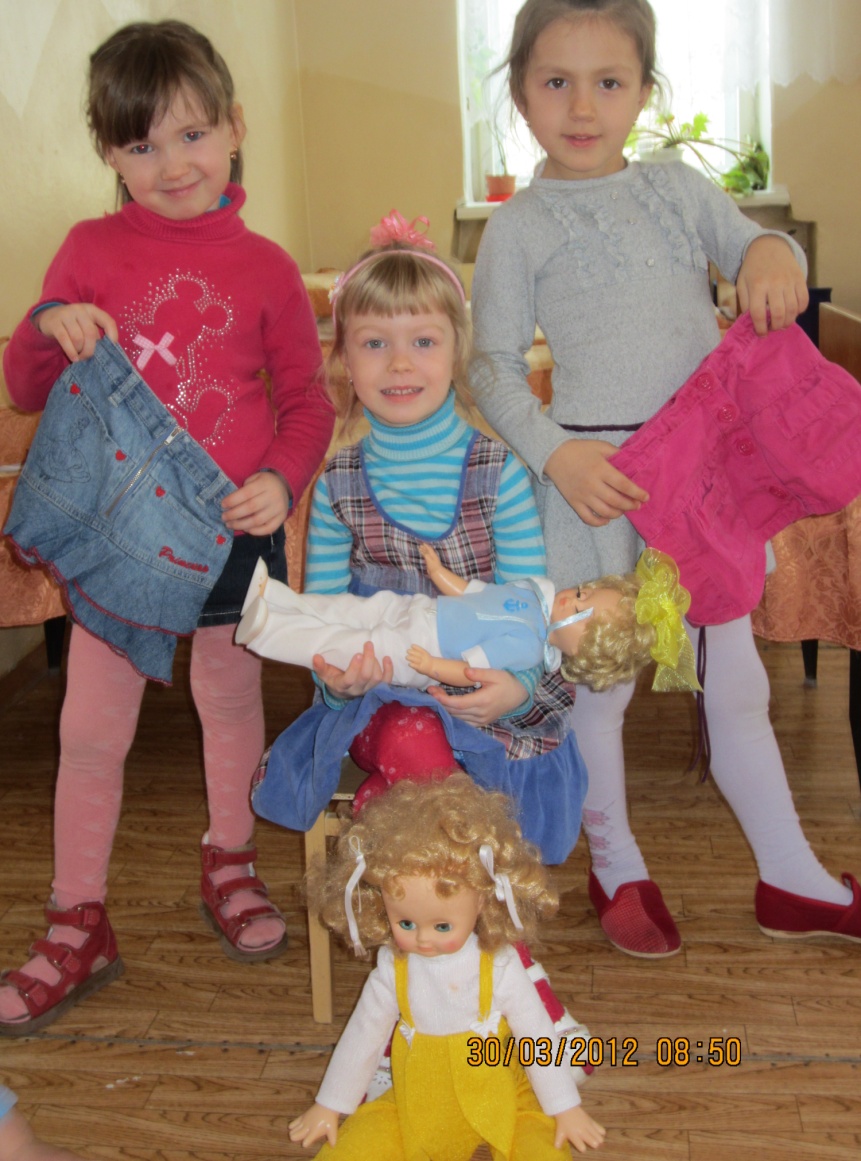 Мы – мальчики!
Мы – девочки!
Антропологи , этнографы и историки установили относительность представлений о «типично мужском» или «типично женском».
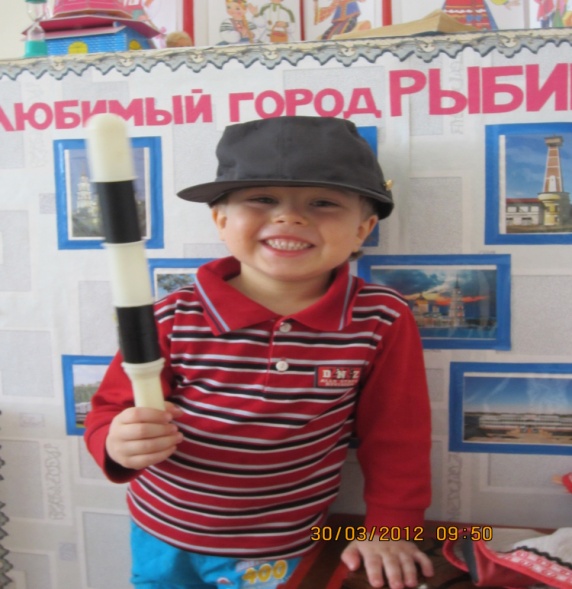 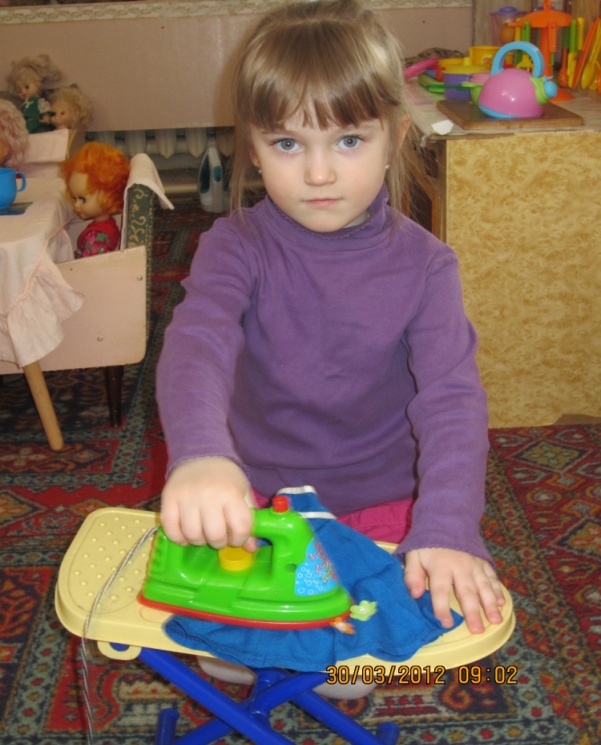 У меня есть жезл и шапка, я теперь всегда в порядке!
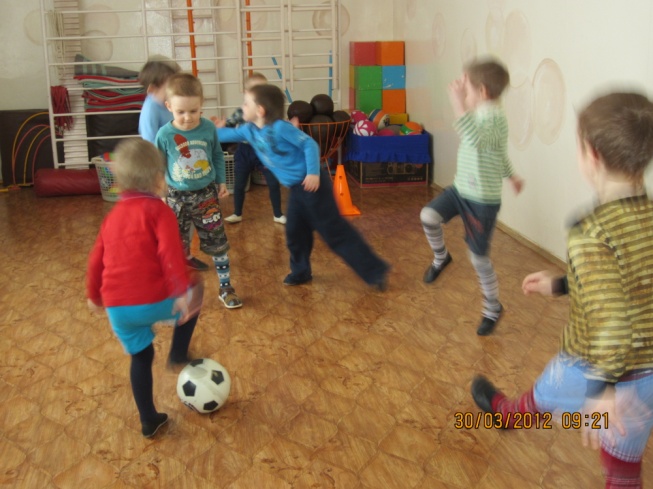 Я у мамы первая помощница!
Выглажу бельё и меня похвалят.
Футбол – игра для настоящих мужчин.
В динамике формирования гендерной идентичности можно выделить 3 основных периода :
Представление о гендерной идентичности человека становится стабильным начиная с 4-5 лет.
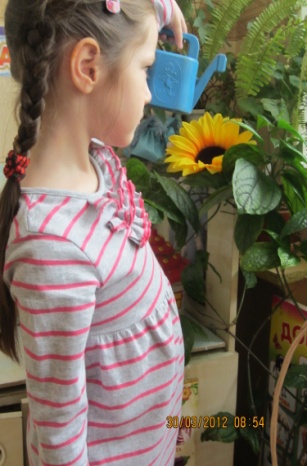 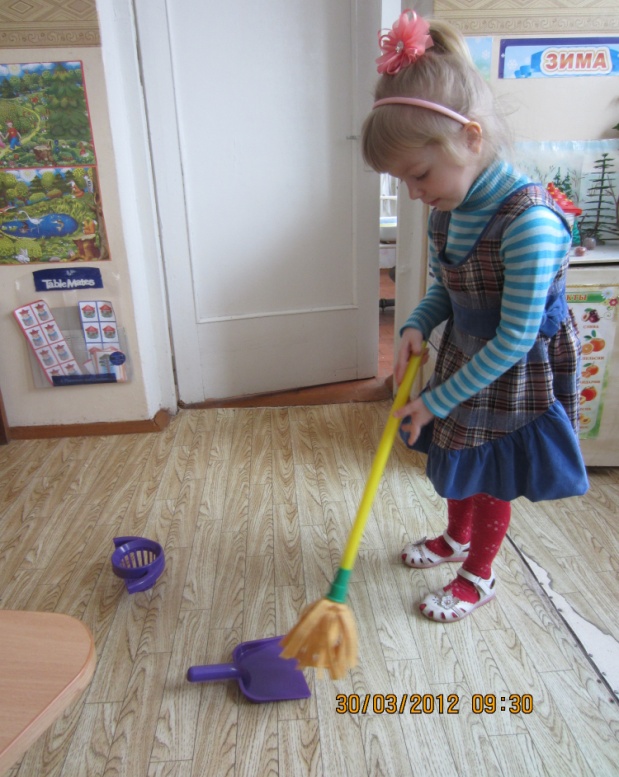 А кто цветы поливать будет?
Это кто тут грязь развёл?
По волнам я мчусь – океана не боюсь!
Семья служит своего рода «преломляющим фильтром» на пути вхождения ребёнка в гендерную культуру.
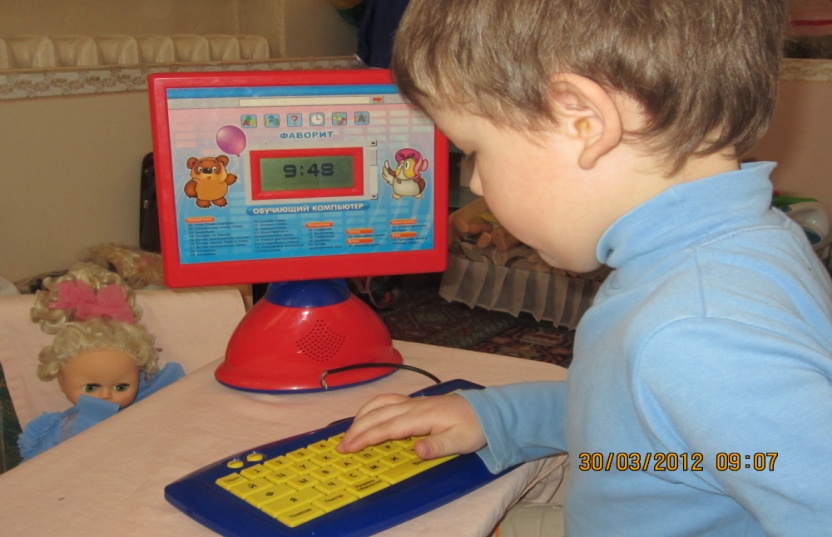 Семейный вечер
Папа у компьютера
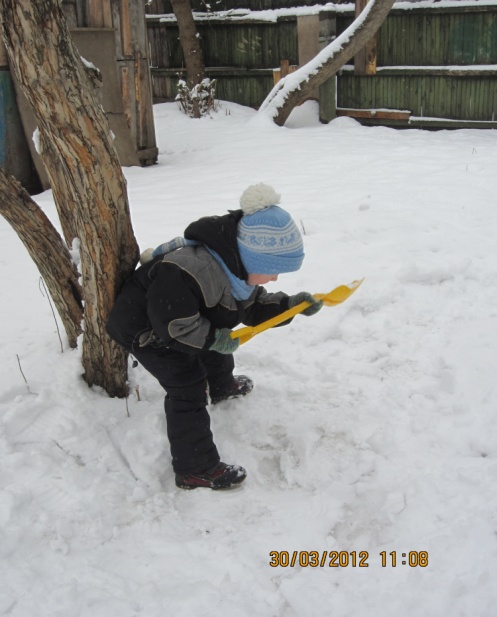 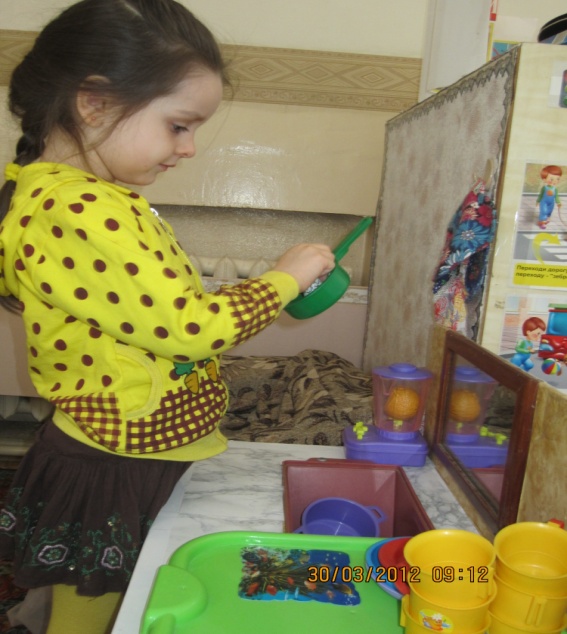 Разгребём дорожку к дому
Мамин вечер на кухне
Таким образом, учёт гендерной специфики предполагает новый подход к дошкольному образованию: процесс воспитания дошкольника непосредственно связан со становлением гендерной идентичности растущей личности.
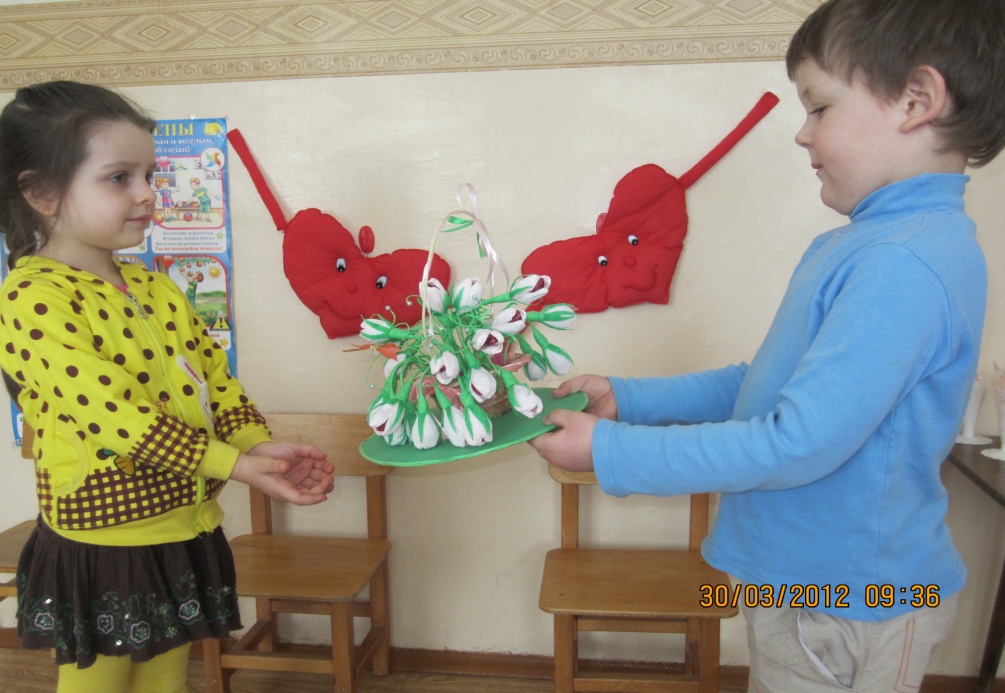 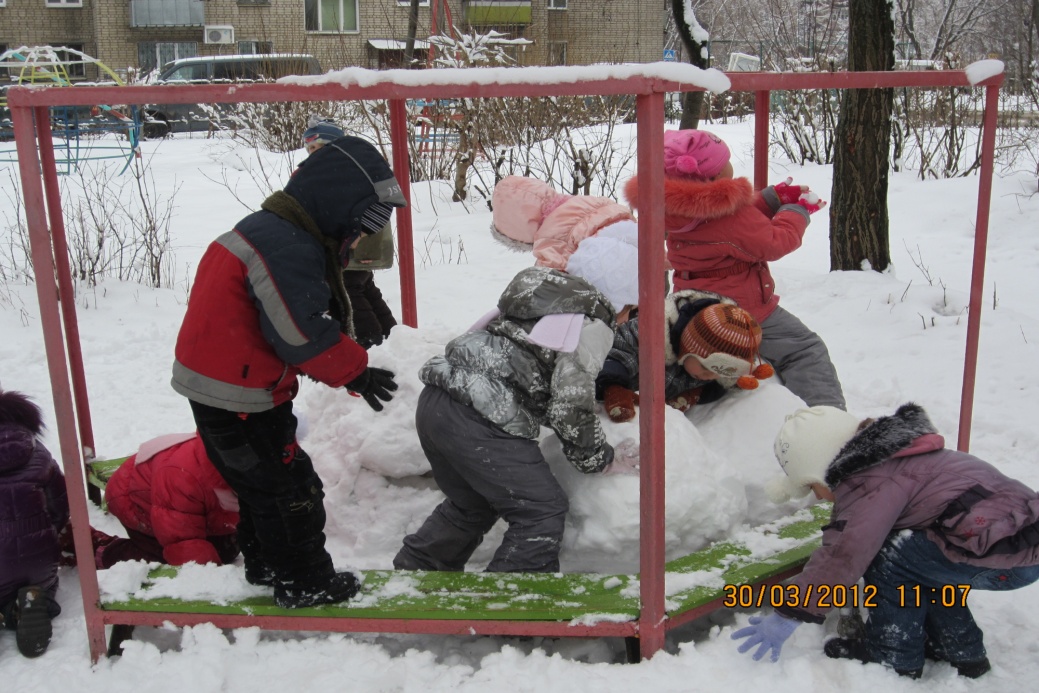 Давай вместе дружить.
Давайте,мальчики, поможем нашим девочкам.